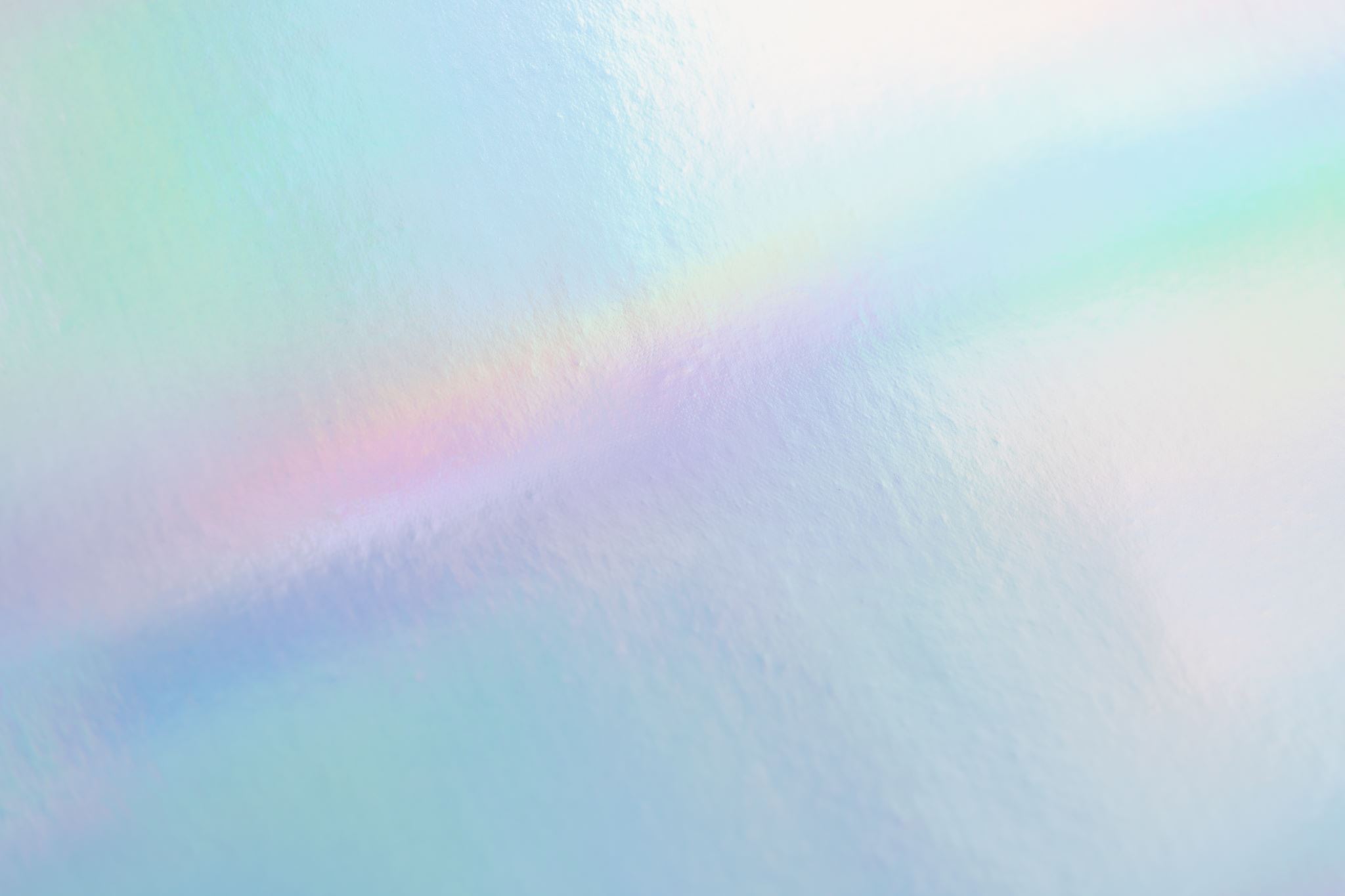 Show Up to Glow Up:Reducing the No Show Rate
Presented By: Emily Steybe, Billing and Administrative Specialist
general@lcfswi.org
Lutheran Counseling and Family Services of Wisconsin
[Speaker Notes: Glow up means a positive personal transformation]
The Problem
The AIM
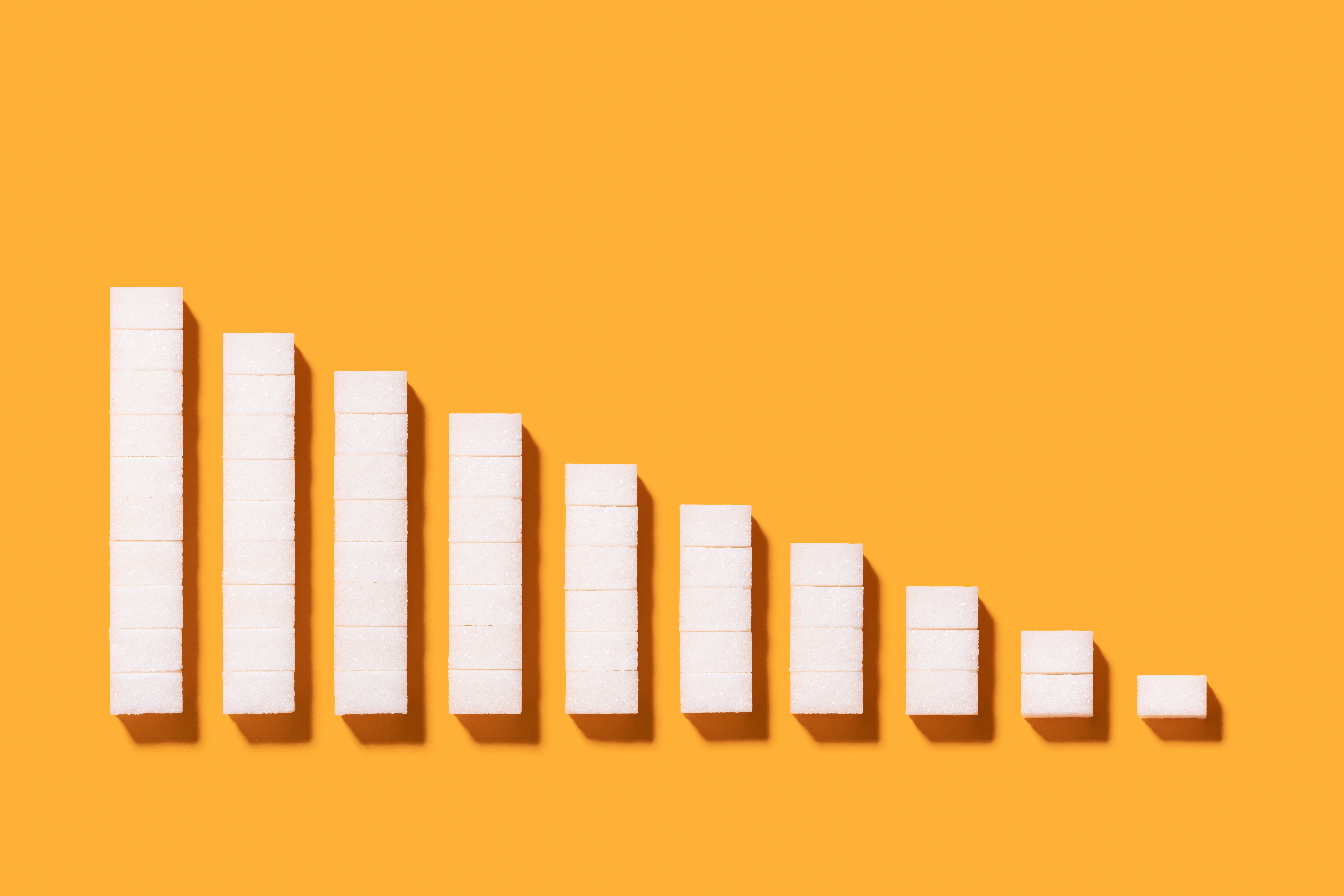 Our goal was to reduce the NO SHOW average from 15 per month to 12 per month within a 3 month period.
How it was measured
Gathered data from before our change was implemented to create our base line average = ~15 no-shows per month (February, March, April 2022)
Started highlighting our No-Show Policy in our initial client paperwork
We thought one reason why clients were not as conscientious about no-showing was due to a lack of awareness of the policy, hence our goal was to bring more attention to it
We then totaled each month's No-Show counts after the changes were made (May, June, July 2022)
The Results
Before experiment average: ~14.666
After experiment average: ~15
To Adapt or Not to Adapt
We will not be adapting this change because there was no clear evidence that it was effective
But we will be continuing to brainstorm to reach our AIM goal!
Possible confounding variables:
Clients no-showing their first appointment before they were even able to read our No-Show Policy paperwork
Some of the therapists used PTO during these months that could have affected the data
We were unable to use the data of all our clinic due to newly hired therapists and schedule inconsistencies
Things to Add in the Future
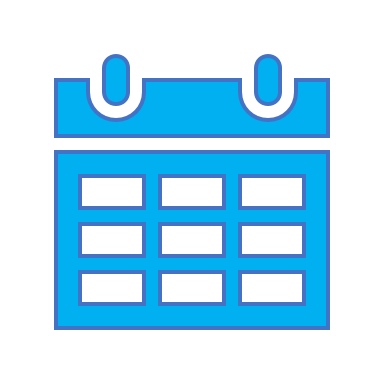 Informing clients of our No-Show Policy while scheduling their first appointments
Reminding clients of the No-Show Policy when they call again